Care at Home Made Simple
We provide personalised care and support in the comfort of your own home, promoting. We are a privately owned domiciliary care company based in Merton. We currently cover all areas in the London Borough of Merton, Sutton, Wandsworth, Kingston upon Thames and the Southwest of England. We provide personalised care and support in the comfort of your own home, giving you the choice and empowerment to remain independent in your own home for as long as possible.
We always want to hear from you about your experience, your ideas and your comments.
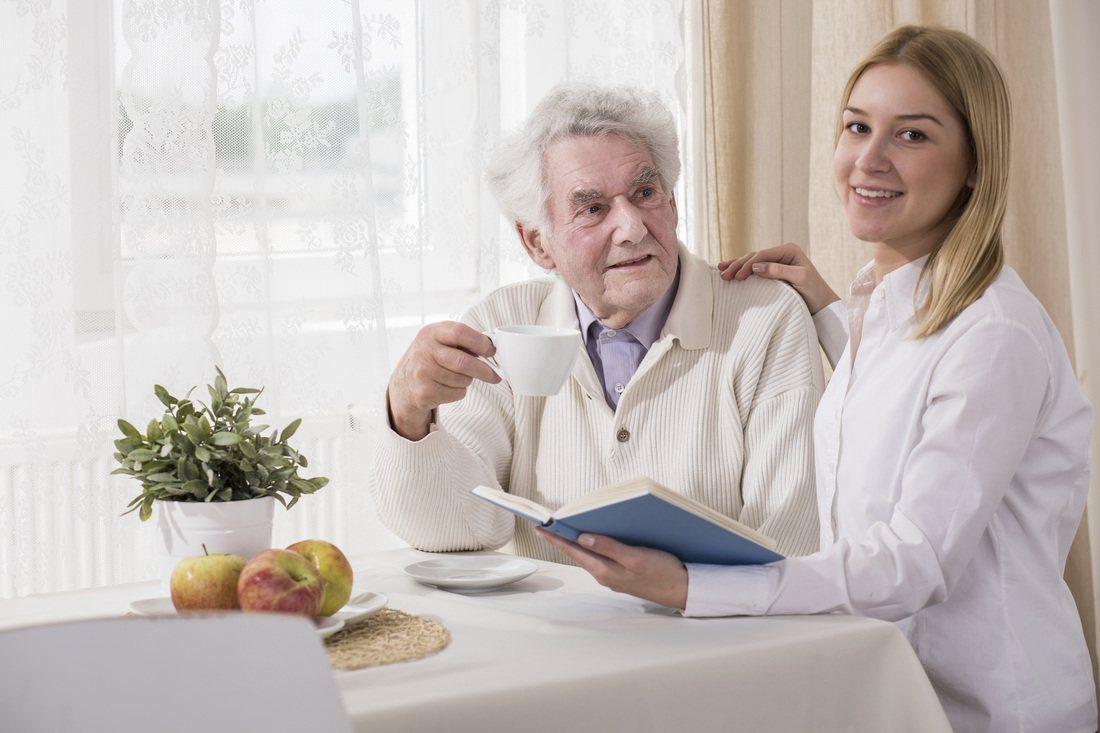 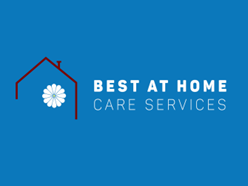 Contact
Best at Home Domiciliary Care Services LTD
Southerton House, Boundary Business Court, 92 - 94 Church Road, Mitcham, ​CR4 3TD
Merton Telephone: 
0203 0920 449 / 0203 5816 620
Portsmouth Telephone: 
0203 0920 449 / 07355 092 289
On Call: 07961077900
Email: info@bestathomecareservices.com
Best At Home
Care in your home
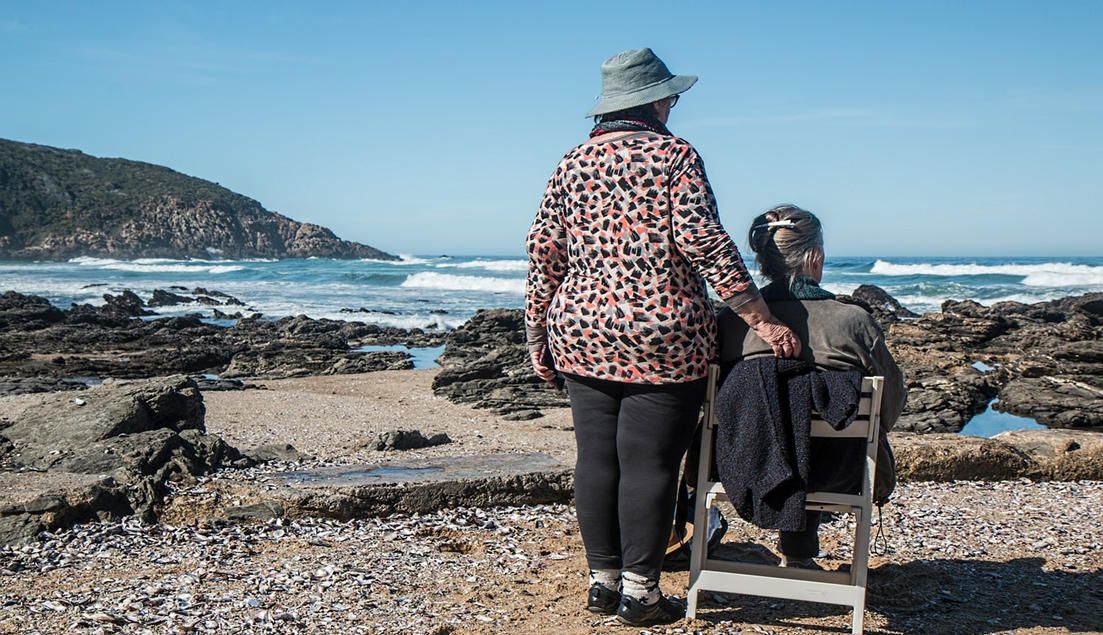 Share Your Thoughts and Feedback
Please get in touch as soon as it is  convenient. Most problems get resolved straight away, and we will keep you informed while we explore and investigate your concerns.
At Best at Home, we welcome your feedback.
 Although we do everything we can to ensure 
 that you get the best possible service, 
 occasionally things can go wrong. 
 We are  sorry when things go wrong, for the
 experience you have and we want to work with
 you to put things right.
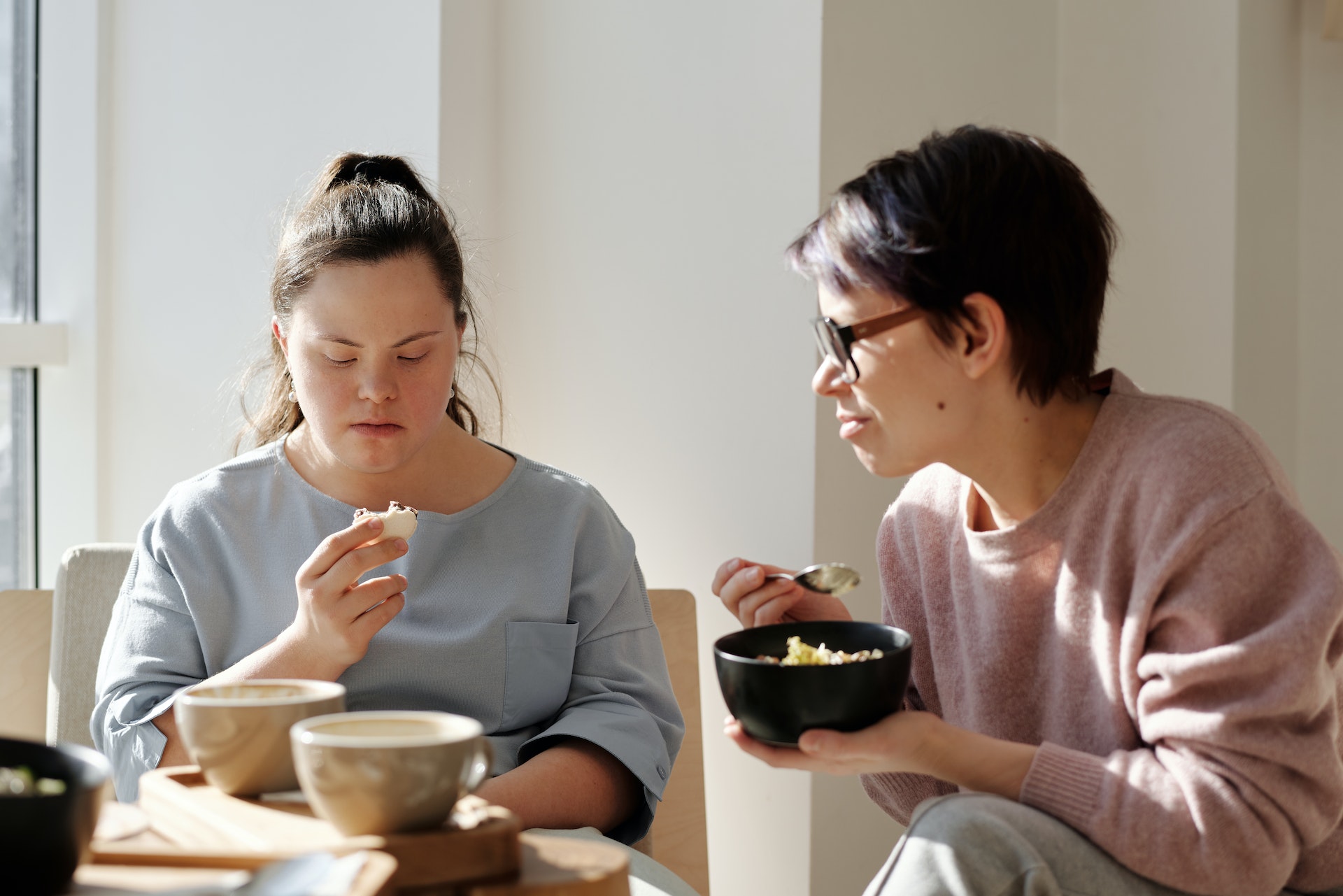 Compliment
We also want to celebrate when things go right, so please do let us know what you are happy with, your experience, lets us know when we get things right and helps us share that positivity with our care workers too.
OUR AIMS
To support and encourage people in maintaining their independence, to develop their confidence and achieve personal goals.
To meet the demand and requirements of our funders, the Local Authority, County Council, City Council and Self-Funders.
To give choice and control to individuals, their families and where relevant their representatives.
CONTACT
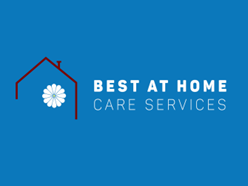 Best at Home
Care at home for you
Best at Home Domiciliary Care Services LTD
Southerton House, Boundary Business Court, 92 - 94 Church Road, Mitcham, ​CR4 3TD
Telephone : 0203 0920 449 / 0203 5816 620
On Call: 07961077900
Email: info@bestathomecareservices.com
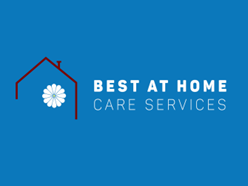 HEALTH IS A JOURNEY,  NOT A DESTINATION
Our complaints process
If more time is needed, they will agree an alternative response deadline with the complainant. If it takes longer than this, they will tell you the likely timescale and keep you informed of their progress throughout. 
Local Authority review - If you are not satisfied with the  outcome of stage three, your  complaint will be passed on to the Local Authority Commissioning Team. Within five working days they will acknowledge the written complaint. Within a further seven days the Director will investigate and explore everything that’s happened up to this point, and then send a final response letter that explains the Local Authority’s conclusive position on the matter.
Informal concern - Please inform any staff member of your concern as soon as possible, we will try and put things right straight away. 
Formal complaint - Inform the Manager of the Service that you would like to make a formal complaint and they will acknowledge your complaint within three working days. Within a further ten working days the Manager will do their best to investigate and resolve your complaint.
Further review - The Manager of Service or the Nominated Senior Person will pass your complaint over to our Senior Management Team. They will acknowledge your complaint within three working days of receiving it. Within a further ten working days they will review and respond to you, explaining what they’ve found and a proposal to put things right.
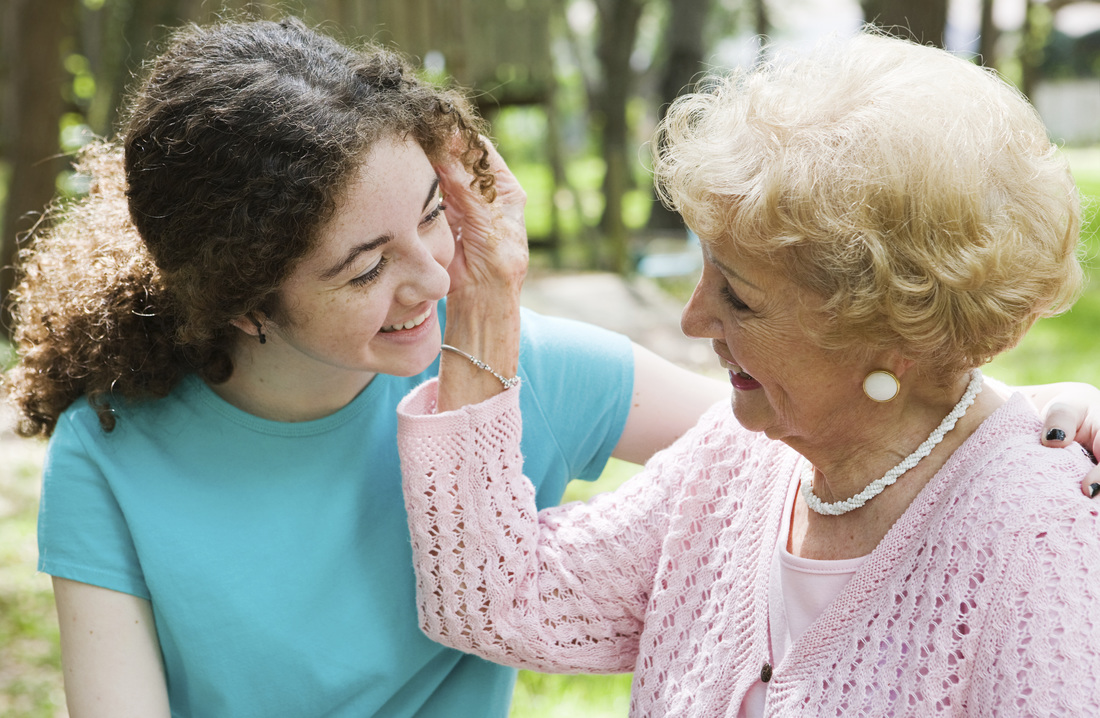 External review - We hope there won’t be a need to  move on any further; we really do  want to put things right if they’ve  gone wrong. If after following the  complaints process in full, you are  not satisfied with our final response  letter, or we fail to provide you  with a final decision within 40 working days of the Senior Manager receiving a formal complaint, then you can pass your complaint to the Local Government and Social Care Ombudsman. We will co-operate fully with the Ombudsman Services during any investigation and comply fully with the resulting decision, which will be binding on us. Local Government and Social.
Care Ombudsman  (complaints related to Adult Social Care)
www.lgo.org.uk
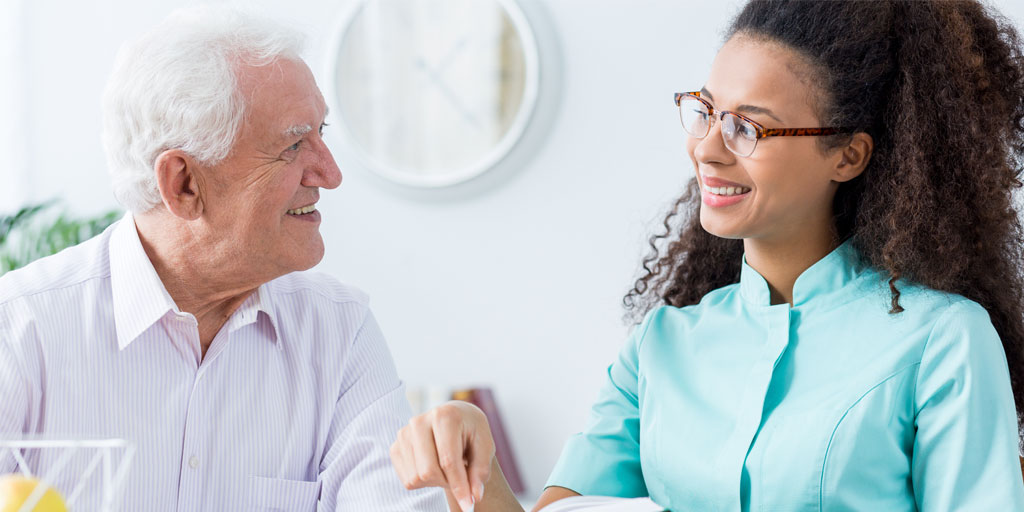 Our promise
We promise to listen to you, acknowledge, investigate and inform you of the resolution of your complaint. 
We will not treat you any differently if you make a complaint, it helps us learn and improve how we care.
Our Values: 
Dependable: Providing friendly, compassionate positive care for everyone, using our expertise to make a difference to the people we support. Ensuring that we uphold dignity and respect in communicating honestly, with integrity and openness.
Professional: Delivering care with a conscientious approach in how we support, provide, and coproduce the packages of care to ensure we promote independence safely and effectively in response and in line with the person’s choices, by collaborating with partners to ensure quality in care can be maintained, monitored, and enhanced where possible and necessary.
Reliable: Valuing each person as an individual and ensuring we provide support that is tailored to their needs, that we learn and share learning from feedback, that we remain consistently good in the quality and safety of our care provision and continue to be an entrusted provider.
Living and Breathing our 
values​
Measuring the levels of quality and compliance enables us to analyse data and feedback from surveys and other avenues effectively to provide a critical review of how safe, effective, responsive, and well led Best At Home Domiciliary Care Services and its services are performing, all of which are supported in how we live and breathe our vision, mission, and values. 
Our Vision: To be a first choice entrusted and dependable provider of services that represent value; Improving lives and building independence. 
Our Mission: To be a resilient, efficient, and growing Domiciliary Care Provider capable of delivering personalised, high quality innovative care and support to more customers, delivered by passionate, skilled, and trustworthy staff.